Instructions for using this slide deck
Be sure to save this slide deck to your own computer before making any changes.
This deck has resources for you to customize your presentation.
Decide what you want to convey and how.
Pick one of three title slide options and customize it.
If adding content, use the templates provided as well as those in the appendix.
We have provided talking points in the notes section.
Depending on the length of your presentation and your comfort level, remove slides we’ve provided to fit your needs.
Remove any unused slides (such as these instructions, the appendix, etc.) before presenting.
Contact Heather Zesiger or Malcolm Robinson for assistance.
Title Option 1
Cultivate Well-Being Action & Transformation
Title Option 2
Cultivate Well-Being Action & Transformation
[Speaker Notes: For more title options, navigate to the Design tab and choose Designer in the format pain on the right-hand side]
Title Option 3
Cultivate Well-Being Action & Transformation
[Speaker Notes: Please make sure to use photos with dark backgrounds or use Format Background > Picture Corrections > decrease brightness to ensure contrast with the title text. Additional GT photos can be found at https://gatech.netx.net/app/#dashboard]
Headlines – 36pt Roboto Bold
Main text – Navy Roboto 24px.
Example of a sub point. 18px Roboto

Subpoint example
Sub-sub point example the first
And the second
[Speaker Notes: This slide contains information about GT-defined fonts and font colors for slide titles, body text/main bullet points, and subpoints.
Tip: Make copies of this slide and edit the layout to maintain GT-defined formatting.]
Agenda
Item 1
Item 2
Item 3
Item 4
[Speaker Notes: Template for agenda slides]
Headlines with Text and Images
14px Roboto - Lorem ipsum dolor sit amet, consectetur adipiscing elit. Nullam placerat purus vitae pellentesque semper. Duis urna tortor, aliquam eu urna et, mattis molestie orci. Vestibulum ante ipsum primis in faucibus orci luctus et ultrices posuere cubilia curae; Cras tempus neque id ligula commodo condimentum. Etiam dui eros, rutrum et tellus at, maximus finibus dolor. Fusce eget tellus euismod, volutpat orci id, convallis lorem. Proin ultricies pharetra ligula vitae blandit. Aliquam porttitor mi nec finibus lacinia. Curabitur pretium convallis tellus, eu egestas nisi
[Speaker Notes: This slide contains information about GT-defined fonts, font colors for slide titles, body copy, and slide images.
Tip: Additional GT photos can be found at https://gatech.netx.net/app/#dashboard. To maintain the proper aspect ratio: Right click the photo > change picture > from a file choose a file from your computer. If the photo is distorted in some way: Click the photo > select “Picture Format” from the ribbon > click the dropdown arrow on the ”Crop” button > choose “Fill”]
Content Dividers
[Speaker Notes: Use content dividers to transition from one item/topic to the next. 
Tip: For more content divider options, navigate to the Design tab and choose Designer in the format pain on the right-hand side.]
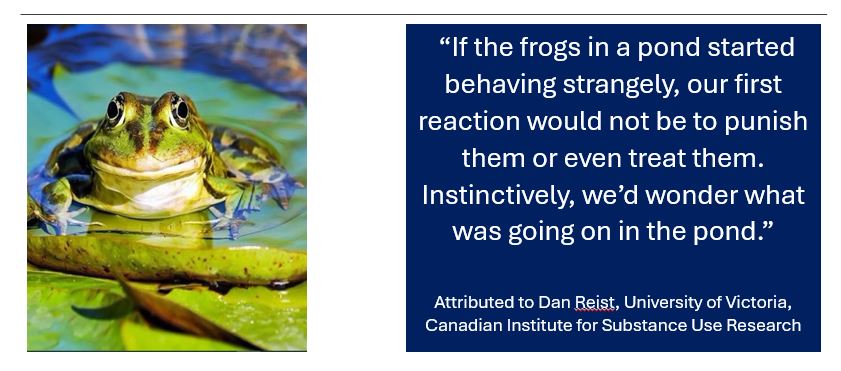 What’s in the pond at Georgia Tech?
“If the frogs in a pond started behaving strangely, our first reaction would not be to punish them or even treat them. Instinctively, we’d wonder what was going on in the pond.”
Attributed to Dan Reist, University of Victoria Canadian Institute for Substance Use Research
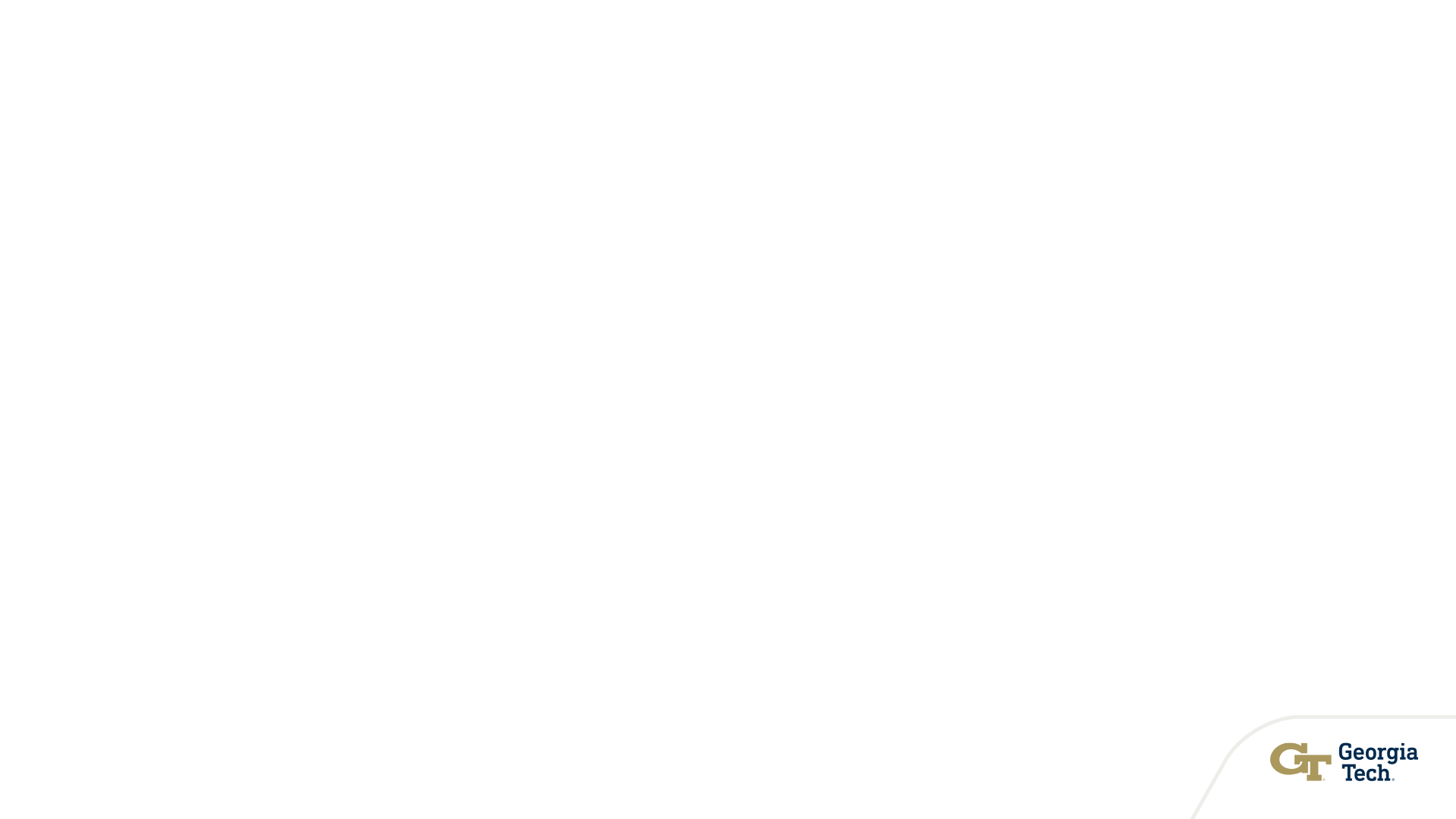 [Speaker Notes: This slide frames the scope of Cultivate Well-Being Action & Transformation. The role of this collective movement is to address the institutional culture around well-being. In this example, Tech community members are the "frogs" and Tech "culture" is the pond. This is an example of a settings-based approach to public health. Rather than trying to improve individual wellness one person/frog at a time, we are taking an expansive look at the systems, policies, practices/ pond that impact well-being for everyone in our Tech community.]
Changing the Culture at Georgia Tech
We can impact and influence the context, climates and correlates that are known to be associated with higher levels of well-being
Our work focuses on creating the conditions for cultivating well-being so community members can thrive 
Culture change is a long-term endeavor.
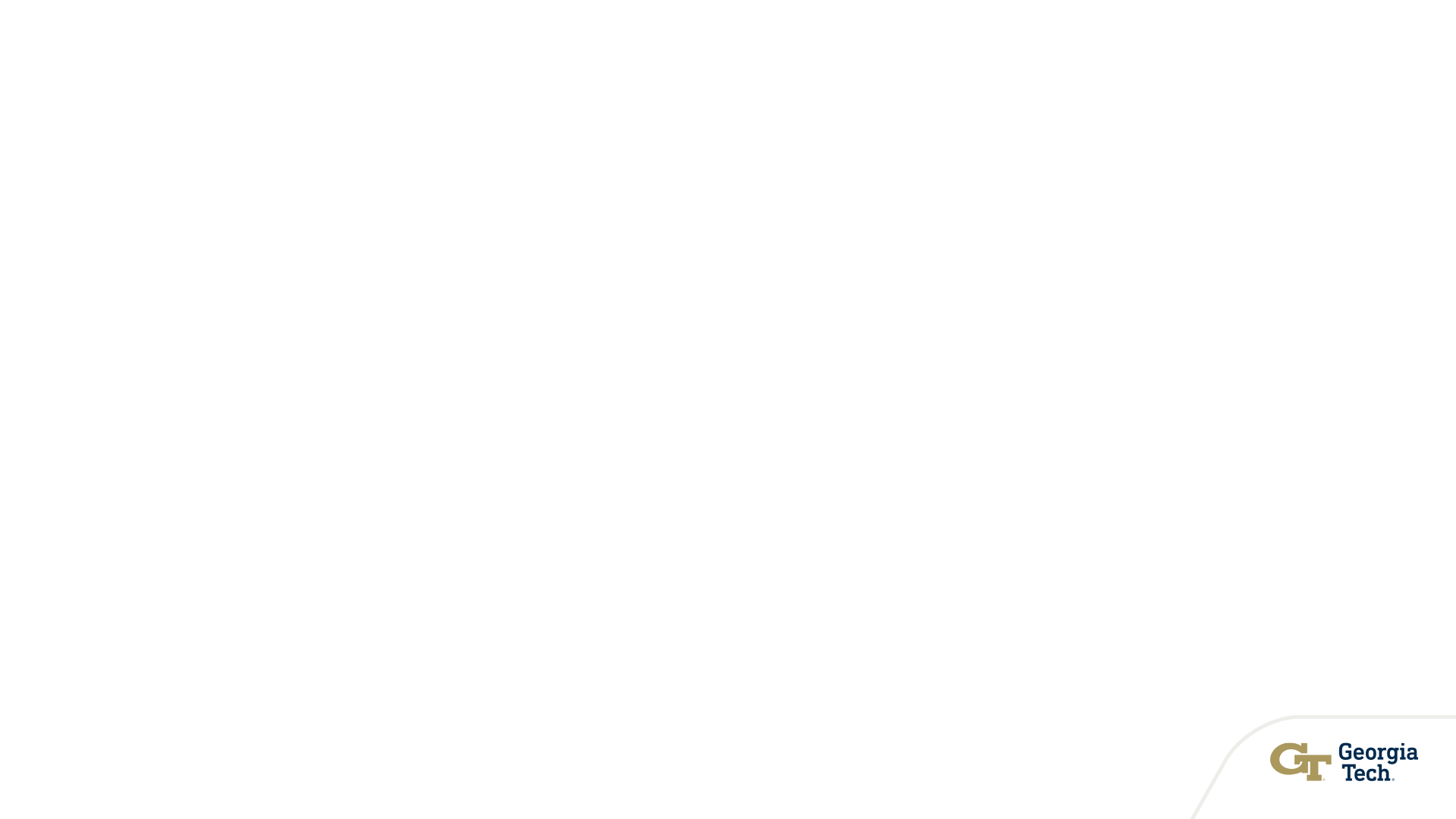 [Speaker Notes: This slide describes what we do as Cultivate Well-Being Action & Transformation: Changing the culture around well-being and influencing the context, climates, and correlates that are linked with higher level of well-being.]
Big Bets
Foundational Priorities
Be a national leader in outcomes and value for all students.
Double the number of degrees granted and non-degree learners.
Double the scale and amplify the impact of our research.
Build a national hub for innovation, creativity, and entrepreneurship.
5. 	Promote the well-being of all 	members of the Georgia Tech 	community.
6. 	Build a model, sustainable campus 	that inspires and supports the well-	being of people across the Institute 	and surrounding communities.
7.	Improve campus services and 	processes to enhance the Georgia 	Tech experience for all.
8.	Develop the full competitive 	potential of Georgia Tech Athletics.
Georgia Tech Strategic Plan
[Speaker Notes: Highlighting the Institute Strategic Plan and Foundational Priority 5 will help frame our why. Well-being is foundational to our success in reaching these goals as it underpins student success, faculty and staff output]
Foundational Priority 5
Promote the well-being and protect the freedom of expression of all members of the Georgia Tech community. 
5.1: Increase freedom of expression and the intellectual vitality reported by people of all backgrounds and perspectives across our community. 
5.2: Increase the engagement, well-being, and sense of belonging reported by our students, faculty, staff and community members of all backgrounds.
GT Strategic Plan Foundational Priorities
[Speaker Notes: Highlighting the Institute Strategic Plan and Foundational Priority 5 will help frame our why. Foundational Priority 1 focuses on freedom of expression to foster the exchange of ideas as well as engagement, well-being, and sense of belonging to foster an environment where everyone from all backgrounds are included.]
Cultivating well-being requires collective action
Social and cultural transformation, of the kind necessary to improve wellness outcomes over time in a large, complex organization like Georgia Tech, cannot be achieved through the isolated impact of individual units or cabinet areas.
[Speaker Notes: The Collective Impact Framework describes how we do the work of cultivating well-being for the Tech community.]
Collective Impact Framework
Individual impact
in silos
Coordinated impact
with alignment
Disorder and confusion
Collective impact
with collaborative action
Adapted from beaufortcountysc.gov
[Speaker Notes: Collective impact goes beyond traditional collaboration by bringing together key stakeholders from across an organization to work toward a common goal by focusing on having:
a common agenda (the Institute Strategic Plan and Well-Being Roadmaps),
a shared system of metrics (engagement, sense of belonging, and well-being),
mutually reinforcing activities (everyone leverages their expertise),
continuous communication (this presentation is one example),
and a dedicated backbone support structure (The Office of Cultivate Well-Being Action & Transformation)]
Shared Action & Collective Impact
Data-driven
Focused on continuous improvement
Iterative
Multidisciplinary 
Peer-led
Focused on long-term systems and policies, not only programs and services
Responsive to campus culture and social climate
[Speaker Notes: Collective impact involves shared action where we are all mutually responsible for shaping a healthier environment. To be successful, shared action and collective impact must be: 
Data-driven: we should take action, based on what the data tells us
Focused on continuous improvement: this approach emphasizes progress over perfection
Iterative: we want to do it right not rushed. This involves taking actions iteratively and engaging the feedback loop among leadership, advisory boards, stakeholders, etc. 
Multidisciplinary: we know that we maximize our impact by working across disciplines and areas of expertise
Focused on long-term systems and policies, not only programs and services: we can treat the frogs, but we can also treat the water. We must focus on systems change.  
Responsive to campus culture and social climate: collective impact is context-specific.]
Well-Being Roadmap for Faculty and Staff
Goals of the Roadmap
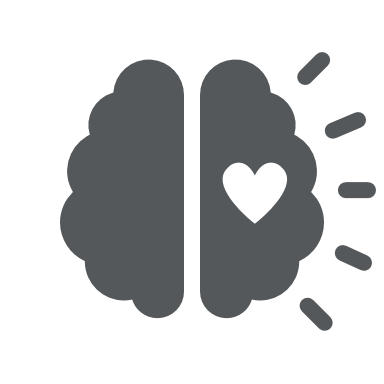 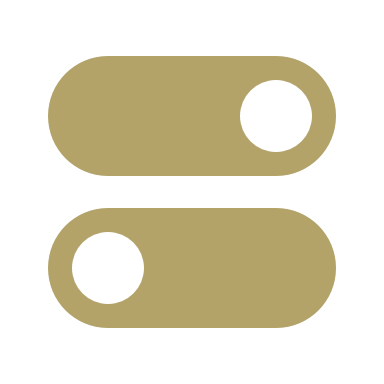 Capacity and Creativity
Continue to improve quality of and access to primary prevention, health promotion, and conditions that sustain well-being.
Cultural Change
Catalyze cultural change by expanding the aspects of our culture that contribute to well-being and minimizing aspects that don’t.
Title Goes Here
Community and Connection
Increase awareness of and access to engagement experiences at Tech that contribute to factors that comprise well-being.
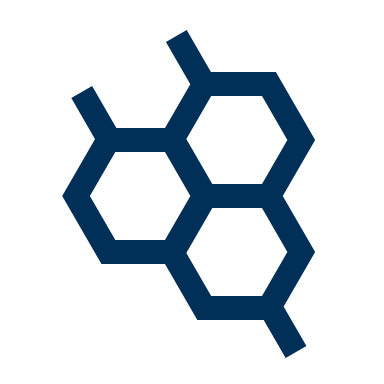 Commitment and Continuity
Incorporate an action framework for higher education into Tech’s ongoing administration, operations, and culture for the foreseeable future.
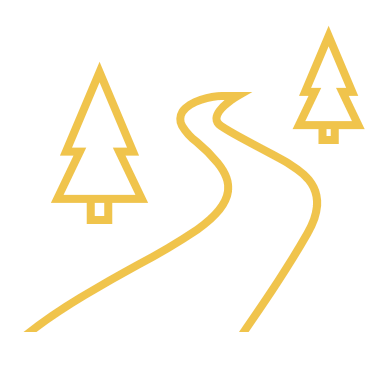 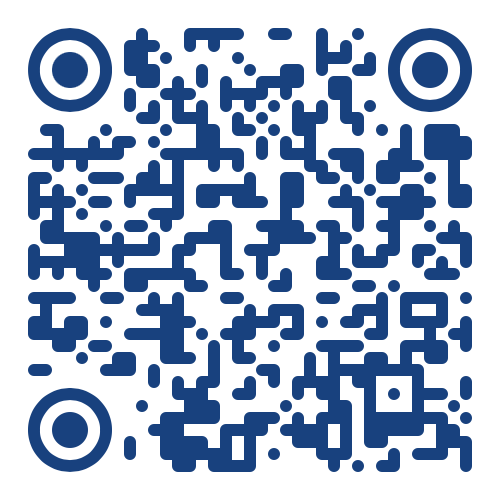 Scan the QR code to learn more about the well-being roadmaps and how our office is working to achieve large-scale, collective, place-based change to enhance well-being at Georgia Tech.
[Speaker Notes: By implementing the strategies in the Roadmaps, we will enhance the institutional attributes that promote promote health and mitigate the elements of campus culture that have a negative impact on well-being.]
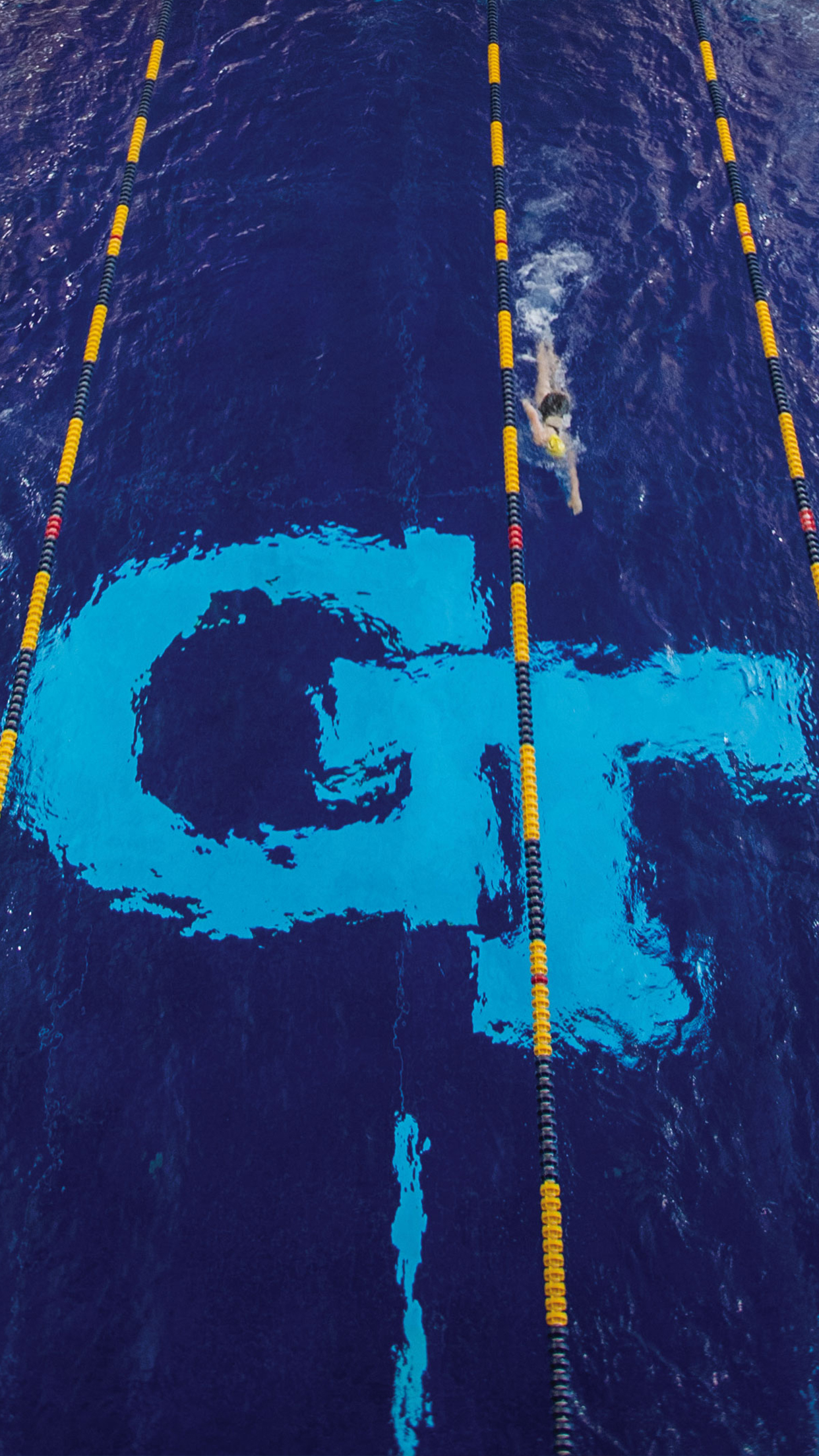 Our progress
Implementing the action strategies in the Roadmaps involves tackling some of higher education's most complex challenges. Our cross-unit project teams are exploring and improving:
Accessible mental health systems
Healthy and affordable dining
Effective primary prevention as well as operationally effective wellness programs and services
Reducing health disparities
Providing for students' basic needs
Amplifying the positive impact of arts, belonging and community on well-being

Curious about our findings? Check out:
Shared Learning – Well-Being Roadmaps
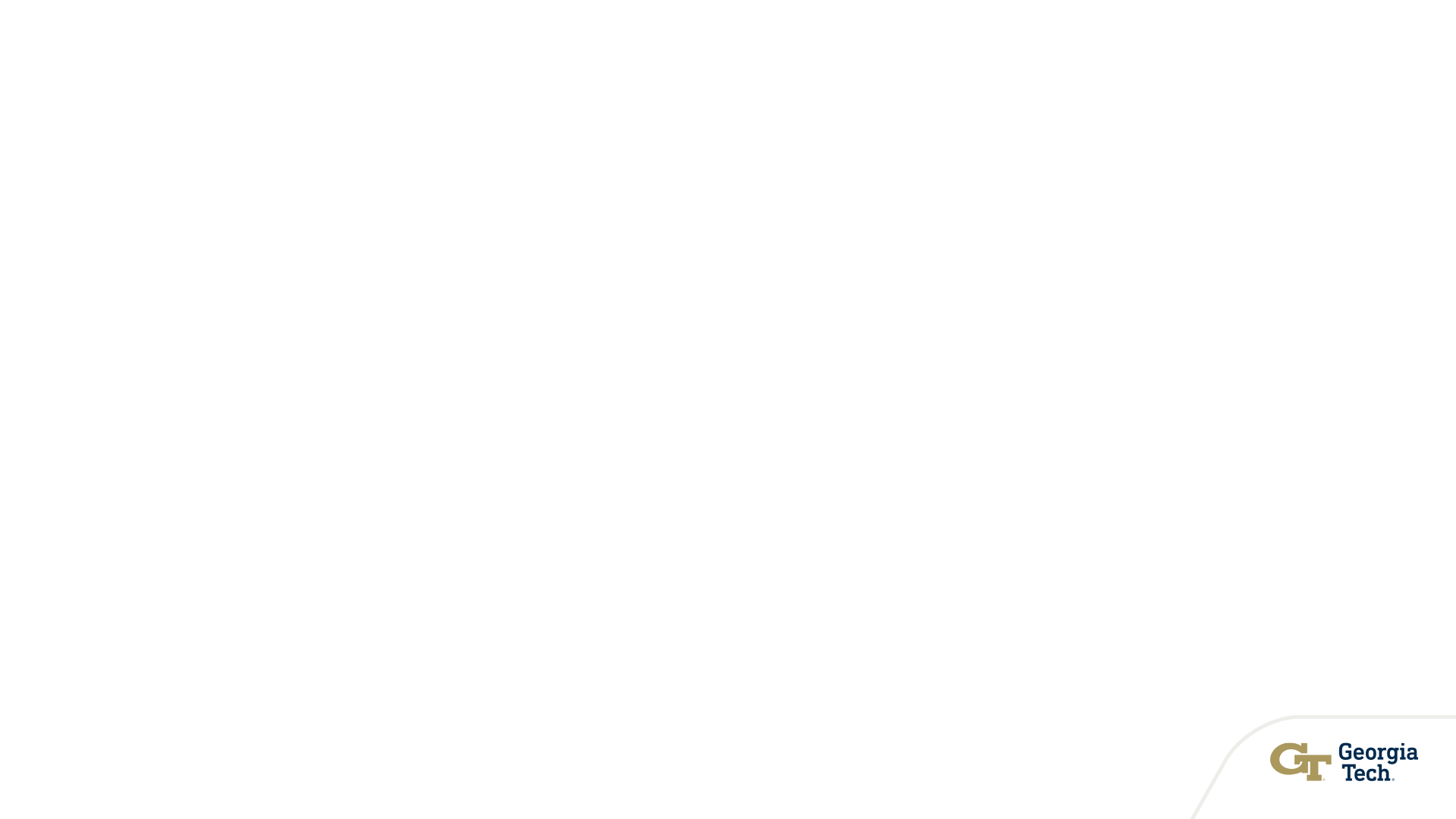 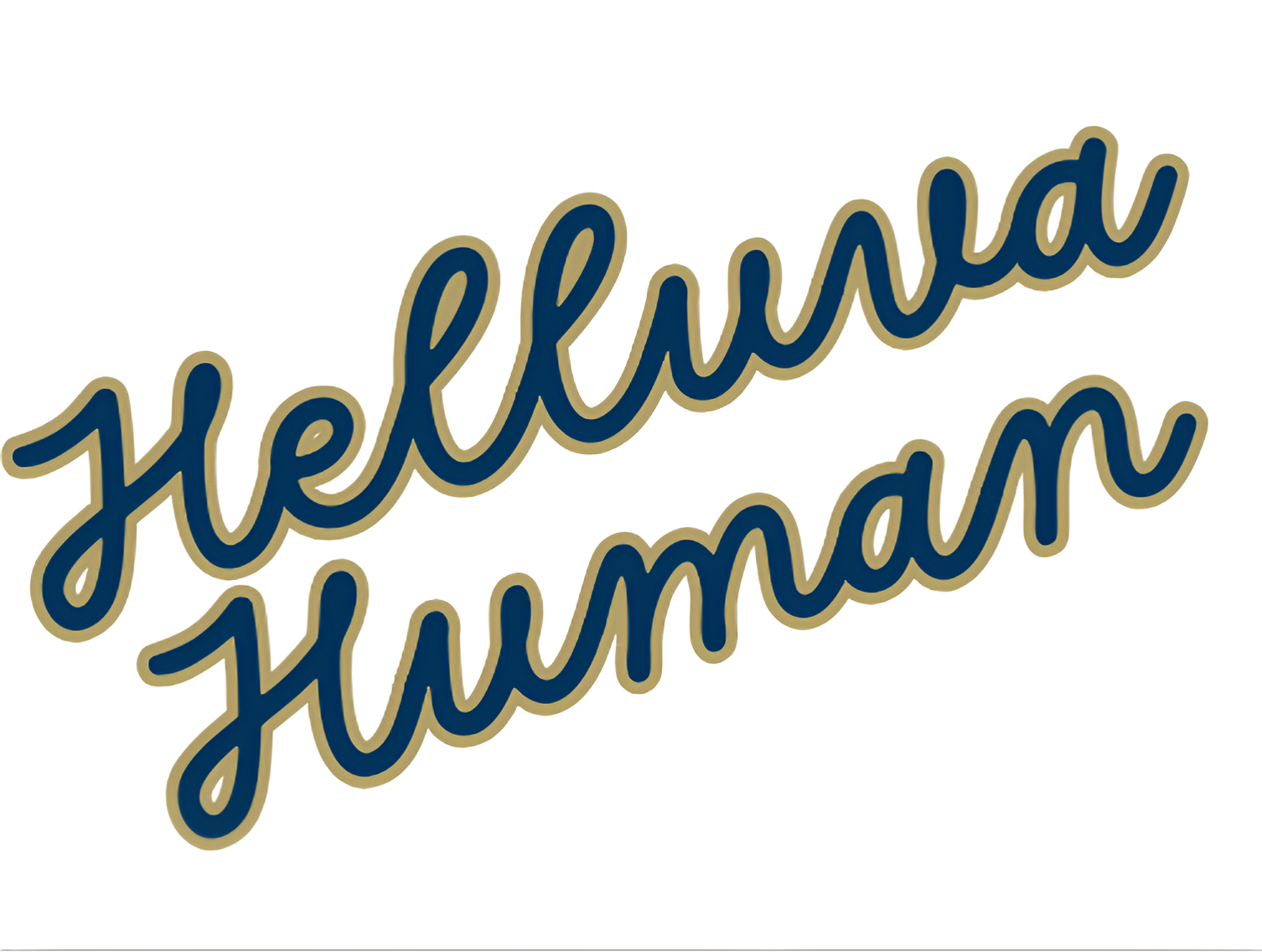 [Speaker Notes: We are united by our shared humanity, regardless of academic discipline. major, or job title. No one is perfect and we learn through failure. We aspire to a campus culture rich with compassion and rigor where we are human first.]
Wellness
Contains multidimensional areas of personal health
Tech uses the 8 Dimensions of Wellness model
Wellness is central to the concept of well-being
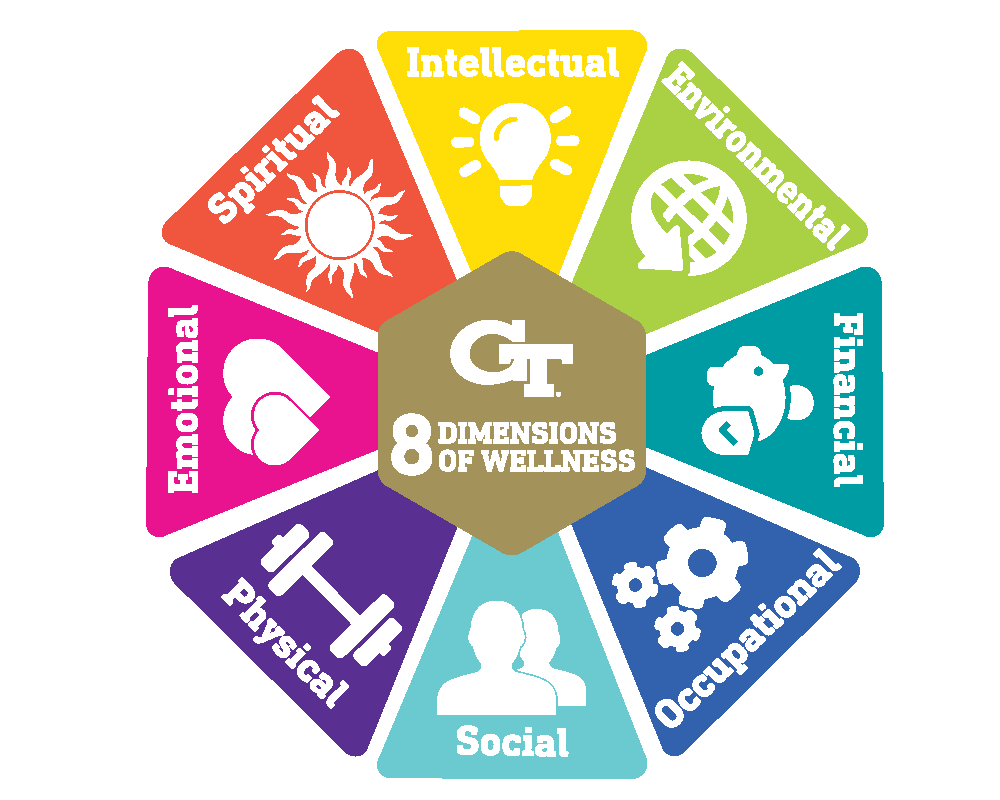 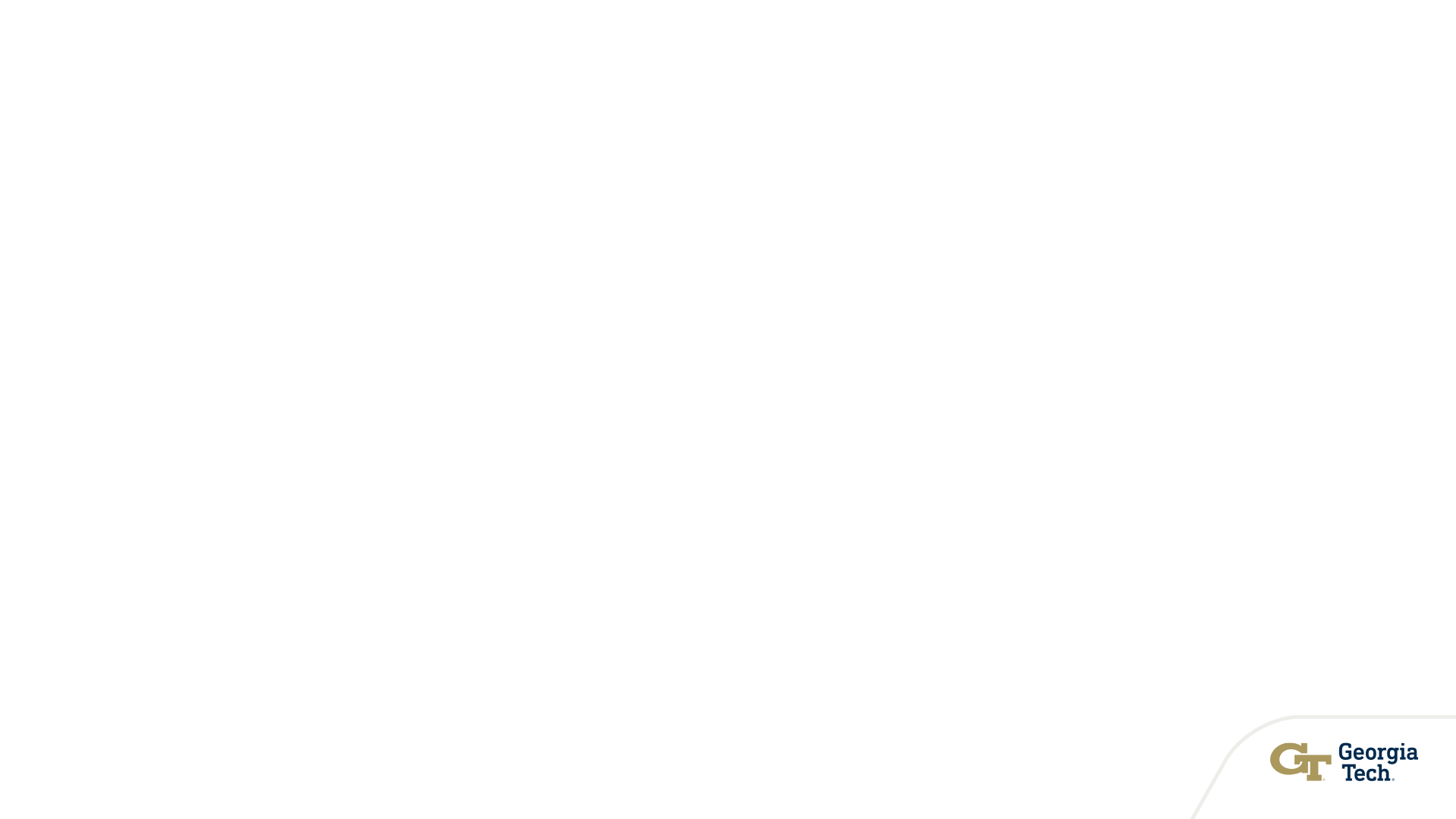 [Speaker Notes: Wellness: Often contains multidimensional areas of personal health. At Tech, we use 8 dimensions of wellness to holistically think about our personal wellness. The 8 Dimensions of Wellness are emotional, environmental, financial, intellectual, occupational, physical, social, and spiritual. Wellness is central to the concept of well-being but is only a piece of the broader system.]
Well-Being
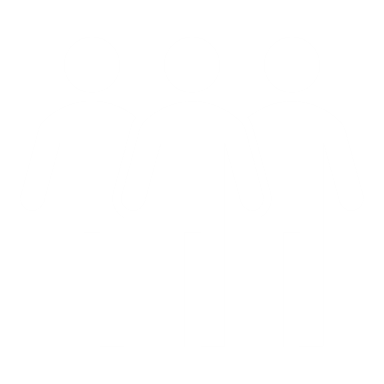 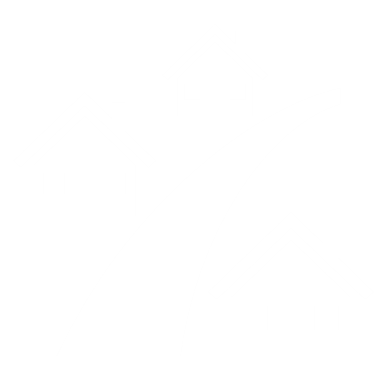 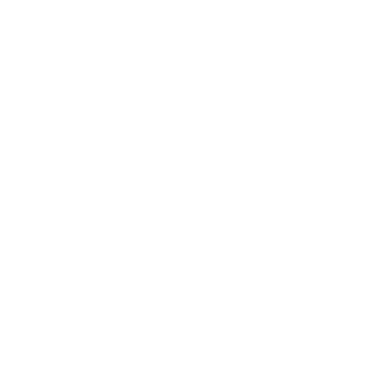 Person
Planet
Place
The individual health and wellness of a person and groups of people
The conditions and attributes of where we live, learn, work, or play
The conditions and attributes of the physical world we live in
“Wellness is about individuals and groups of people while well-being recognizes that we are all interconnected and is about the health and wellness of people, places, and the planet.”
Rebecca Kennedy, PhD
AVP for Student Health and Wellbeing at 
the University of Alabama at Birmingham
[Speaker Notes: Well-being includes the following: 
Your personal health and wellness  Person
Also, the conditions and attributes of where we live, play, or work  Place
As well as the conditions and attributes of the physical world we live in  Planet]
Well-Being
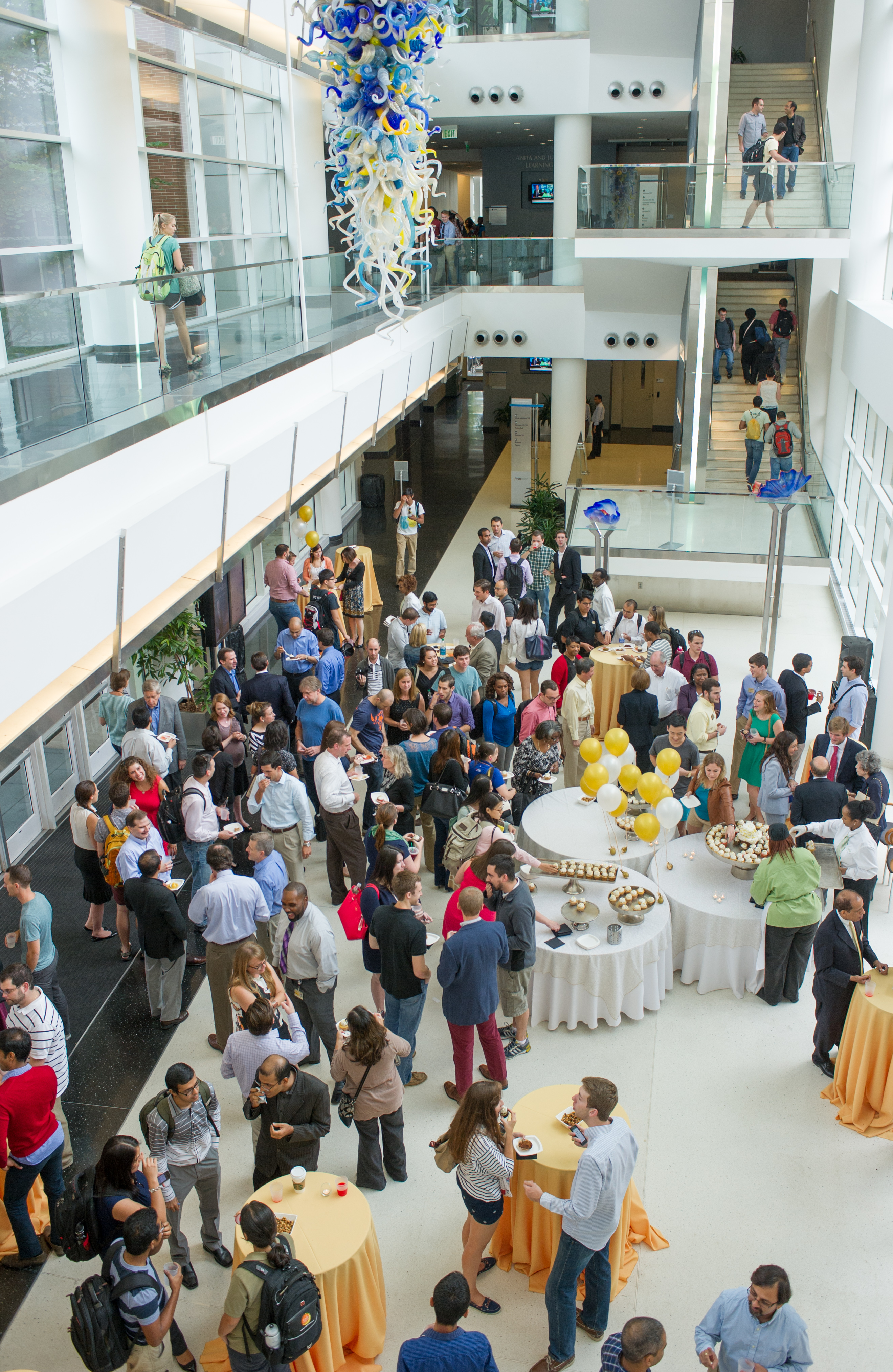 Well-being is a positive state experienced by individuals and societies. 

Well-being encompasses quality of life and the ability of people and societies to contribute to the world with a sense of meaning and purpose. 

A society’s well-being can be determined by the extent to which it is resilient, builds capacity for action, and is prepared to transcend challenges. 

Adapted from the World Health Organization (Glossary of Terms 2021)
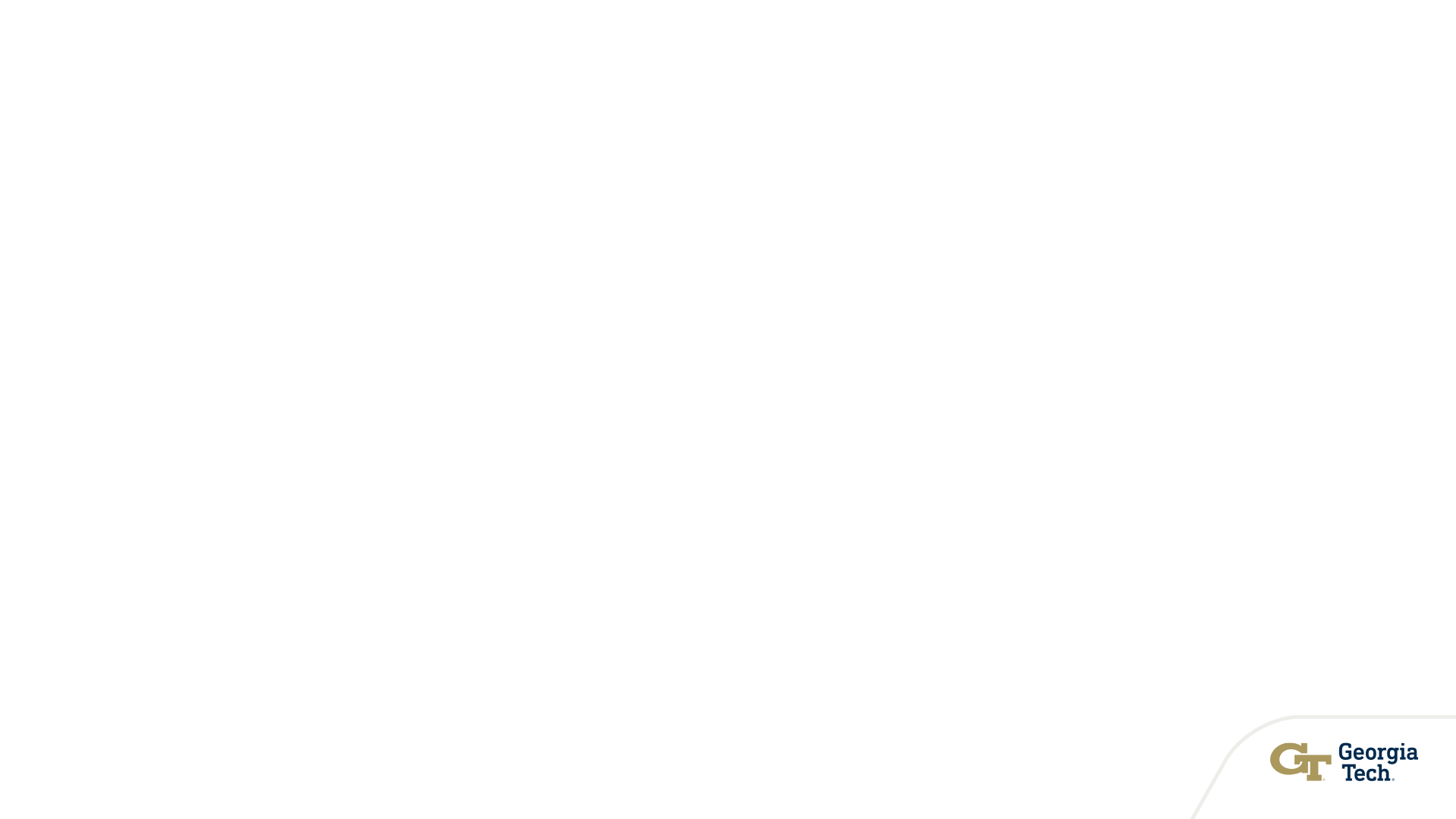 Well-Being
Well-being is not…
Perfection
A ladder
A checklist
One more thing to feel bad about
A commodity
A trend
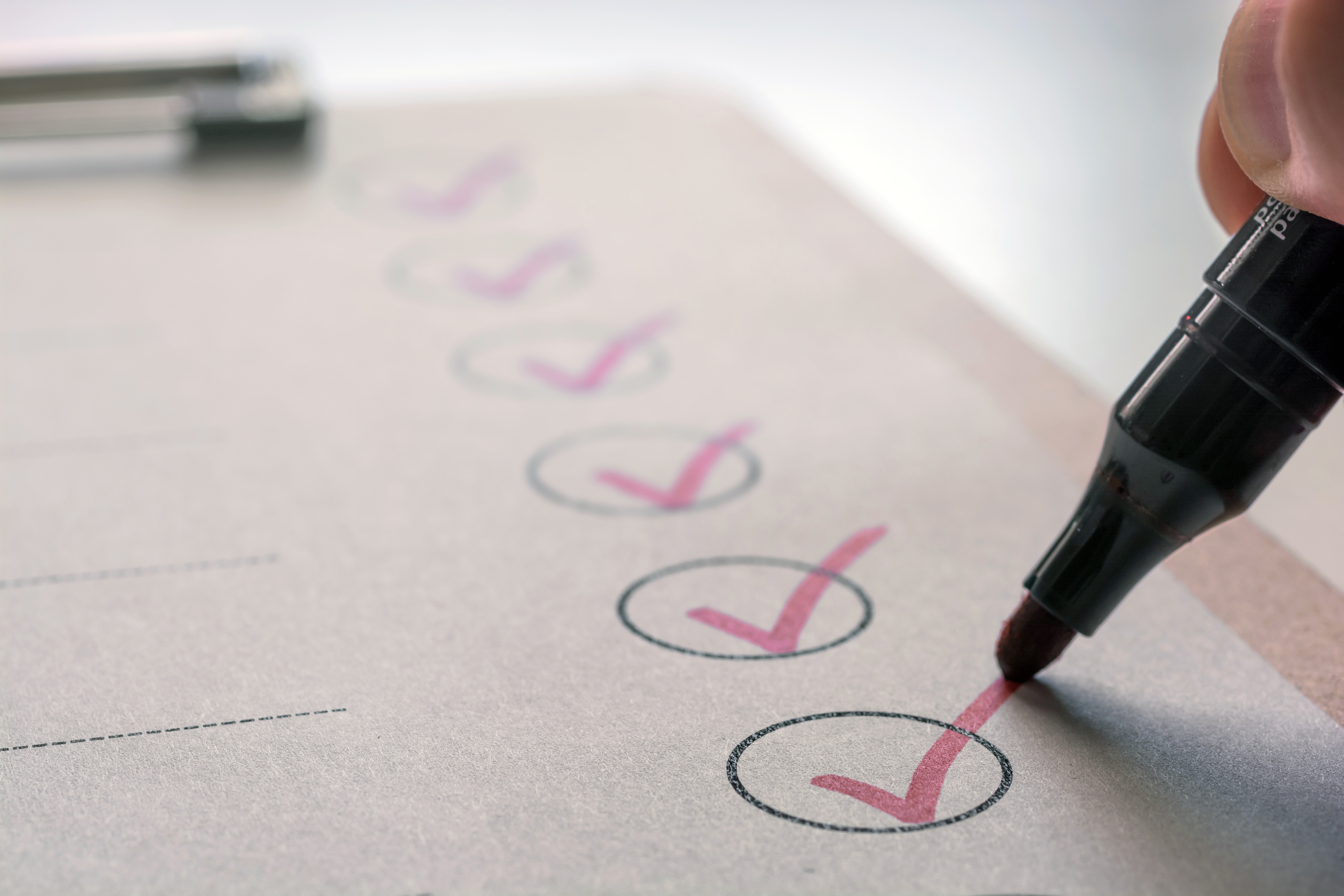 Well-Being
Ecosystems, biodiversity, clean water, habitable climate, aesthetic experience, nutritious food, peace
Planet
Place
Systems for education, economics, justice, culture, the built environment, etc.
Well-being
Person
Emotional
Environmental
Financial 
Intellectual
Occupational
Physical
Social
Spiritual
Wellness
Adapted from https://www.uab.edu/health-promoting-university
[Speaker Notes: This slide sums up the previous wellness/well-being slides and demonstrates the interconnectedness of our personal wellness behaviors, the settings/systems we live in, and the planet.]
Health Promoting Colleges and Universities
Health promoting universities and colleges infuse health into everyday operations, business practices, and academic mandates. By doing so, they: 
Enhance the success of institutions
Create campus cultures of compassion, well-being, equity, and social justice
Improve the health of the people who live, learn, work, and play on our campuses 
Strengthen the ecological, social, and economic sustainability of our communities
[Speaker Notes: Tech is part of a national network of health promoting colleges and universities. Our membership allows us to connect with other Institutions of Higher Education to ensure we pursue the healthiest policies, procedures, and practices for the well-being of our students, faculty, and staff.]
The Okanagan Charter
An international charter for health promoting universities and colleges with two calls to action
Embedding health into all aspects of campus culture, across the administration, operations, and academic mandates
Lead health promotion action and collaboration locally and globally
[Speaker Notes: The Okanagan Charter is a document that many universities draw guidance from in their health promotion efforts. More information about the Okanagan Charter can be found here: http://ushpcn.org/okanagan-charter/ One of the recommendations in the Cultivate Well-Being Roadmaps is to explore whether adopting the Okanagan Charter is a desired course of action at Tech.]
What do we mean by systems change?
Practices
Resource
flows
Policies
Structural change (explicit)
Systems change occurs when there are fundamental and sustained changes in policies, processes, relationships, and power structures, as well as deeply held values and norms. Positive changes in these elements can be thought of in terms of two key concepts:
More effective pathways
More conducive institutional structures

Sources:
The Water of Systems Change, John Kania, Mark Kramer, and Peter Senge, 2018; acl.gov
Relationships & connections
Power
dynamics
Relational change (semi-explicit)
Mental models
Transformative change (implicit)
[Speaker Notes: Some examples of systems change include removing lead from paint and gasoline, adopting practices in labs to reduce greenhouse gas emissions, prohibiting tobacco use on campus, the legal and cultural transformation to reduce impaired driving and related fatalities, and socio-political transformations such as expanding human and civil rights.]
Discussion
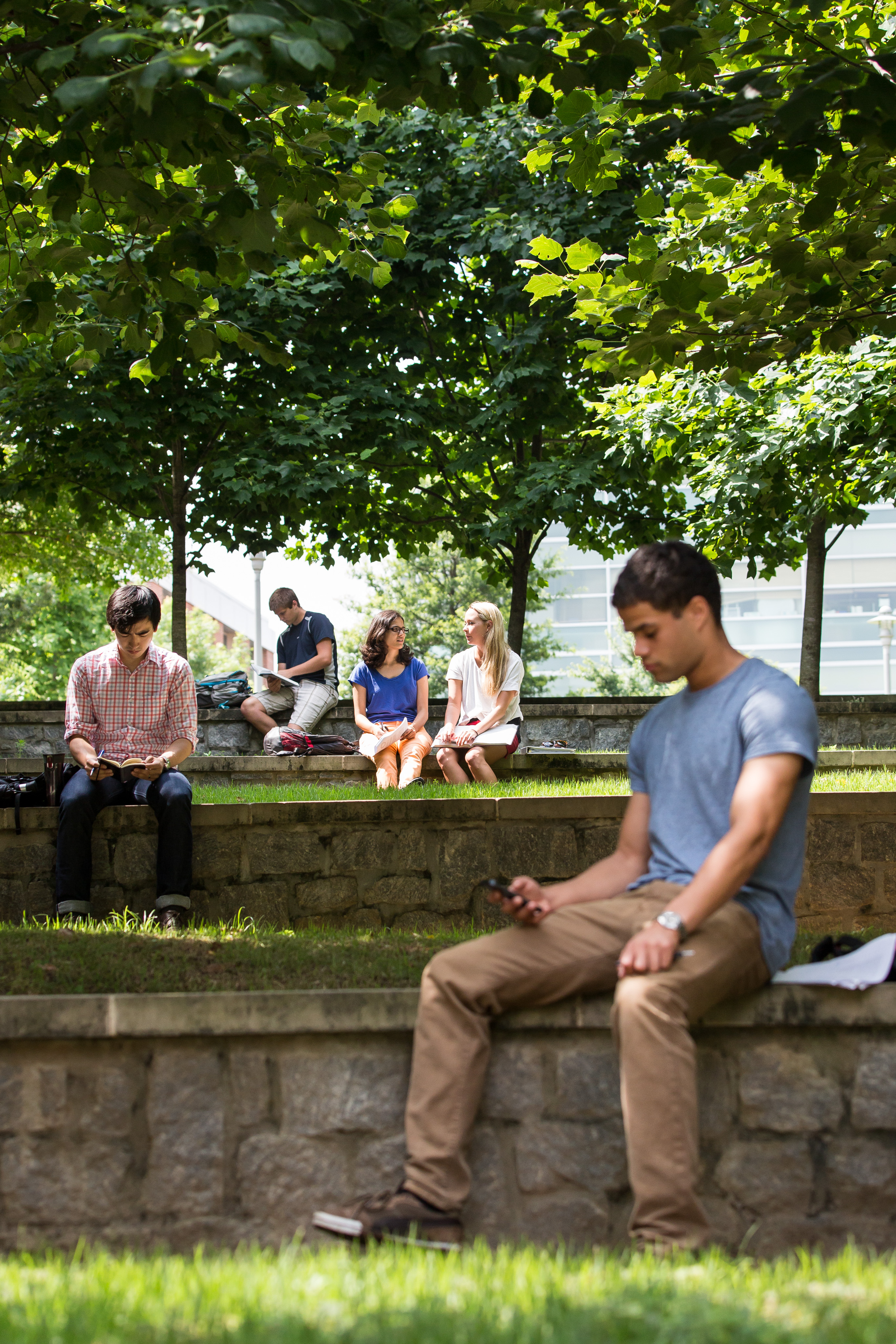 Discussion Questions
How does Tech create conditions in which students, staff and faculty can be healthy?
How could Tech better create conditions in which students, staff and faculty can be healthy?
What aspects of campus culture, including policies and practices, have the most benefit to well-being?
What policies or practices should be discontinued to remove barriers to well-being?
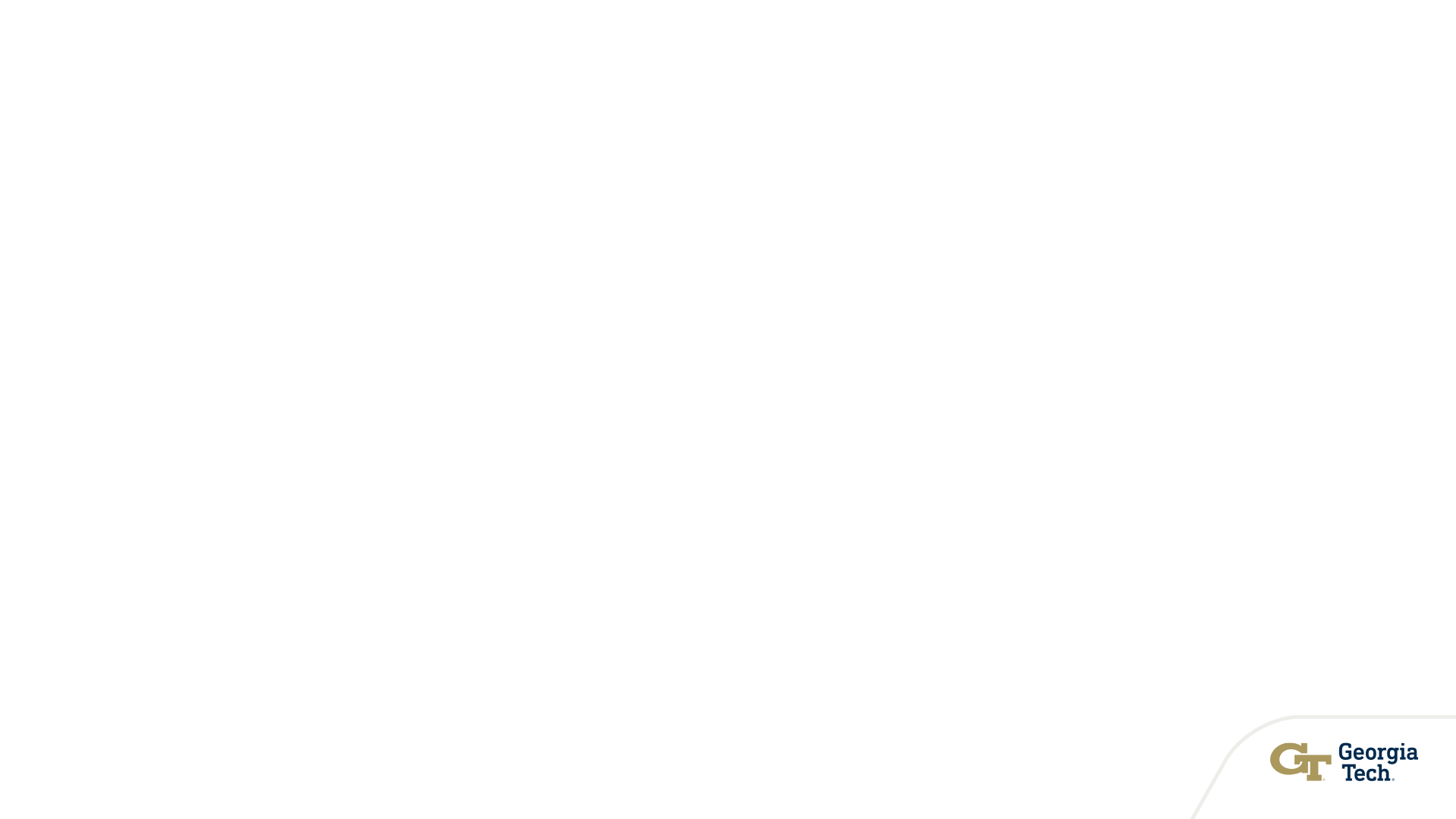 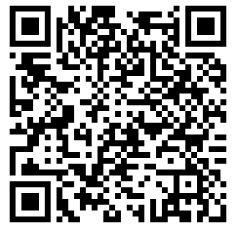 Answer anonymously online by scanning this QR code with your phone.
Q & A
For more information
Please contact the Office of Cultivate Well-Being Action & Transformation.
Heather Zesiger, PhD, MPH, MCHES
Director
Malcolm Robinson
Project Support Specialist, Sr.
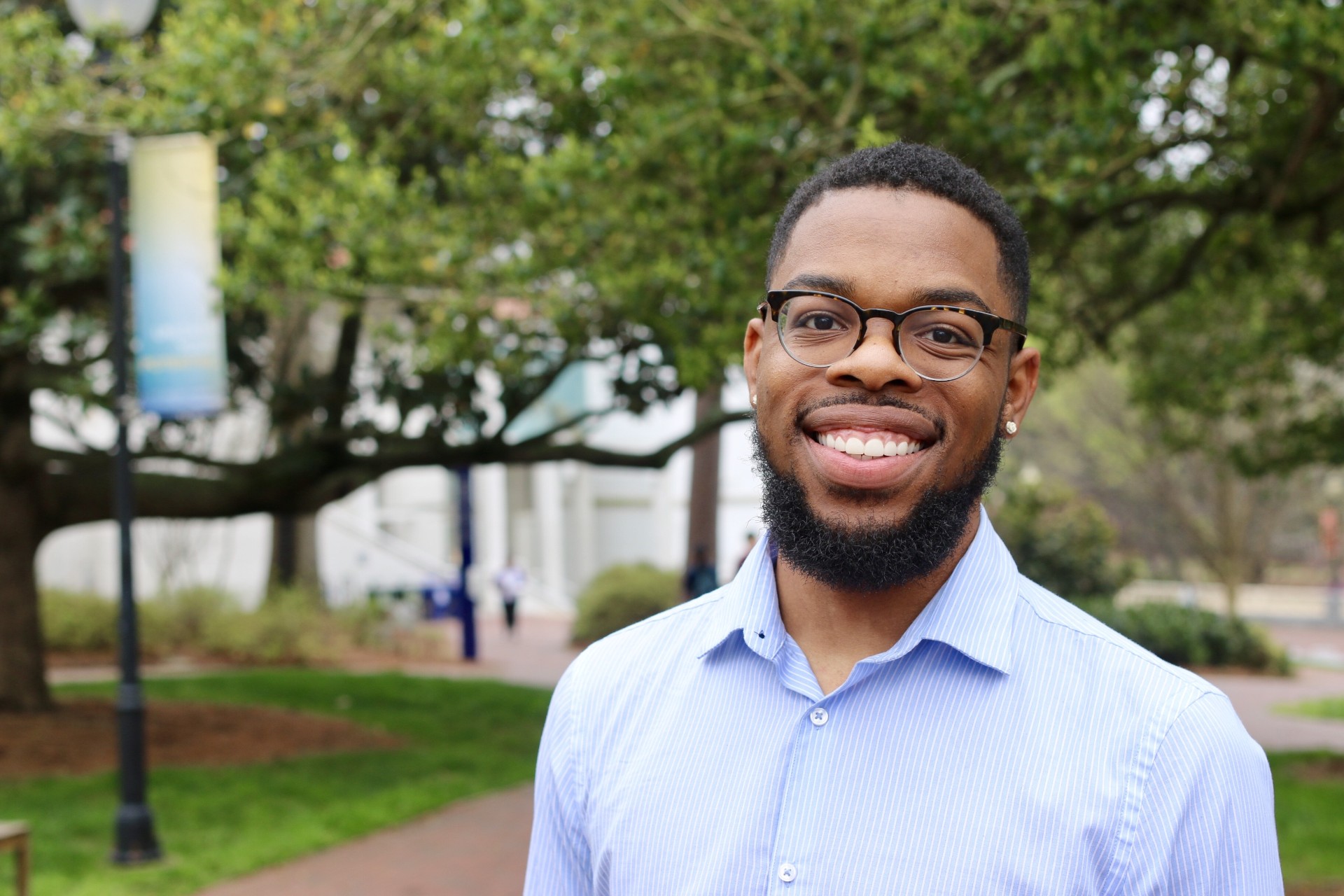 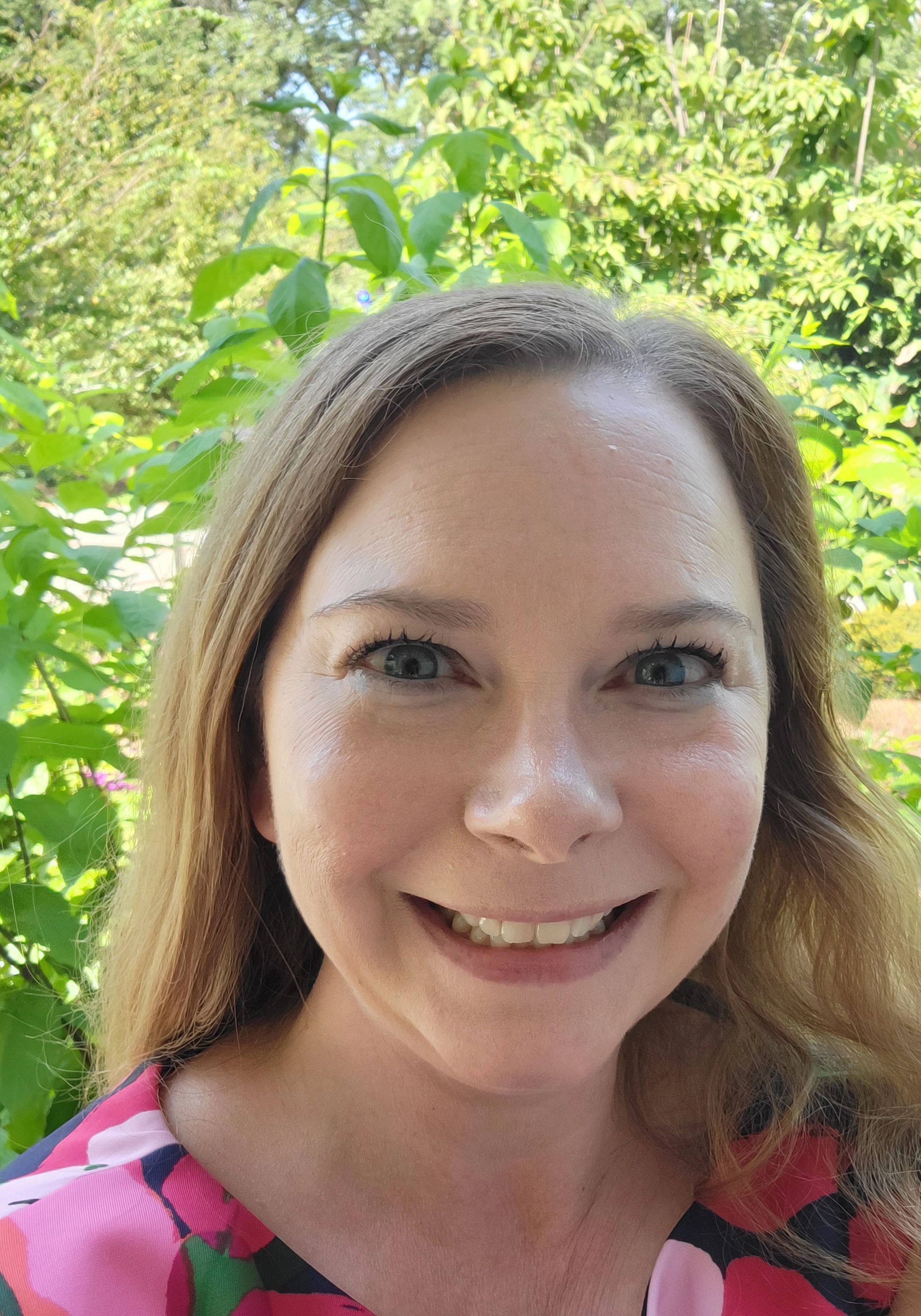 SHAPES
Hex Shape Examples
Cluster
Title Goes Here
40
Students
Lorem ipsum dolor sit amet, consectetur adipiscing elit. Fusce dapibus nibh et massa auctor faucibus. Aliquam pellentesque egestas nulla in placerat. Praesent eu varius risus.
25
Research Projects
200
Papers
Horizontally
Vertically
Hex shapes can be displayed in various ways. Vertically, Horizontally, or as clusters. Shapes should be evenly spaced from one another with proper spacing. Shape colors options should stay as the ones provided, Gold, Navy, and Pi Mile.
Hex Shape Options and Text Fill
XXX
Lorem Ipsum
RGB - 179, 163, 105
RGB - 133, 116, 55
Shape Fill
Shape Stroke
GOLD
XXX
Lorem Ipsum
XXX
Lorem Ipsum
RGB – 0, 48, 87
RGB – 23, 21, 67
Shape Fill
Shape Stroke
NAVY
RGB – 214, 219, 212
RGB – 128, 128, 128
Shape Fill
Shape Stroke
PI MILE
Hex shape content should be used for displaying minimal information and statistics. Font color to use for shapes is only white and black, with black only being used for Gold and Pi Mile color options. Examples will be displayed on next page for common uses.
Hex Shape Options and Text Fill
XXX
Lorem Ipsum
RGB - 179, 163, 105
RGB - 133, 116, 55
Shape Fill
Shape Stroke
GOLD
XXX
Lorem Ipsum
XXX
Lorem Ipsum
RGB – 0, 48, 87
RGB – 23, 21, 67
Shape Fill
Shape Stroke
NAVY
RGB – 214, 219, 212
RGB – 128, 128, 128
Shape Fill
Shape Stroke
PI MILE
Hex shape content should be used for displaying minimal information and statistics. Font color to use for shapes is only white and black, with black only being used for Gold and Pi Mile color options. Examples will be displayed on next page for common uses.
CHARTS
Charts
Captions for charts
Additional chart example designs in the “Charts” section of the Appendix.
Charts
Chart Sample 1 utilizes a Column known as 3D Stacked within Powerpoint. Samples and Series numbers can be increased as needed. It incorporates Gold, Navy, and Dark Gold as color options, but can be changed out for other colors within the secondary and tertiary colors located in the Georgia Tech Brand Standards Manual.
Chart Sample 2 utilizes a Line chart known as Line Markers within Powerpoint. Samples and Series numbers can be increased as needed. It incorporates Gold, Navy, and Dark Gold as color options, but can be changed out for other colors within the secondary and tertiary colors located in the Georgia Tech Brand Standards Manual.
Chart Sample 1
Chart Sample 1 using multiple data points and descriptors below. The chart should not exceed more than 6 data points as this will make the information below less readable.
Chart Sample 2
Chart Sample 2 using multiple data points and descriptors below. The chart should not exceed more than 5 data point as this will make the information below less readable.
Chart Sample 3
Chart Sample 3 using multiple data points and descriptors below. The pie chart is more flexible with data points, but should not exceed more than 40 characters.
Additional Chart Layouts
Title
Title
Title Goes Here
Content
Content
Content Goes Here
Title
Title
Linking charts based on context with the use of a dashed line.
Content
Content
Stacked chart layout should only utilize three color options, Gold, Navy, and PiMile. Gold and Navy being used for the top title bar, while Pi Mile as the content block.
Text size for Title should be 2pts larger than the content below it.
Additional Chart Layouts Examples
Title Goes Here
Title Goes Here
Title Goes Here
Phasellus hendrerit facilisis nisi eget consequat. Donec vitae nunc risus. In eu augue aliquam, imperdiet est et, accumsan ante. Integer et vestibulum quam, nec varius urna. Pellentesque in ornare massa. Proin lobortis leo non lectus aliquam venenatis.
Phasellus hendrerit facilisis nisi eget consequat. Donec vitae nunc risus. In eu augue aliquam, imperdiet est et, accumsan ante. Integer et vestibulum quam, nec varius urna. Pellentesque in ornare massa. Proin lobortis leo non lectus aliquam venenatis.
Phasellus hendrerit facilisis nisi eget consequat. Donec vitae nunc risus. In eu augue aliquam, imperdiet est et, accumsan ante. Integer et vestibulum quam, nec varius urna. Pellentesque in ornare massa. Proin lobortis leo non lectus aliquam venenatis.
ICONS
Icons
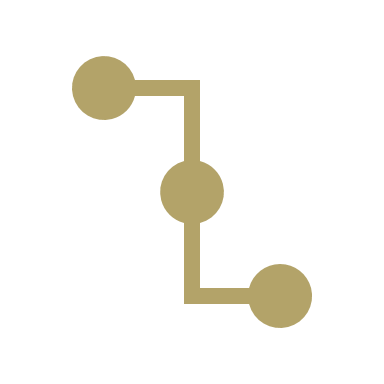 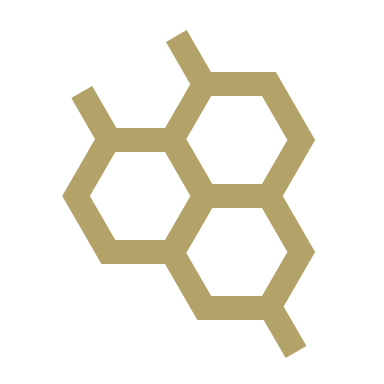 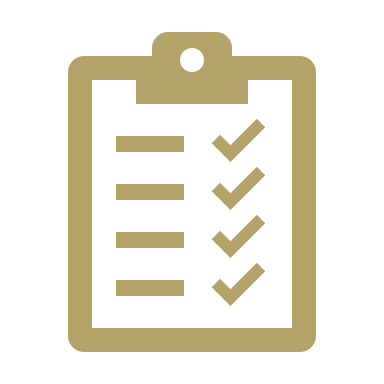 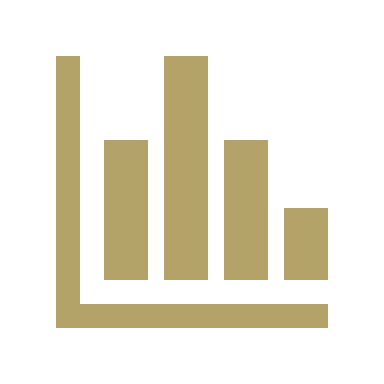 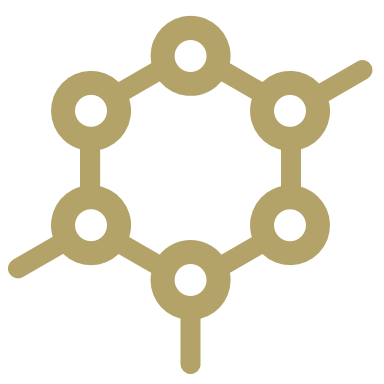 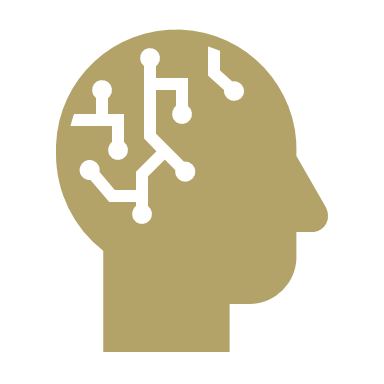 Icons should only be used as a visual representation of an action or idea. Icons can be located under Insert in PPT. There you will find a variety of icons to choose from. Color options for icons can vary based on use but staying within Georgia Tech’s brand should be key.
Icon Use Examples
Title Goes Here
Title Goes Here
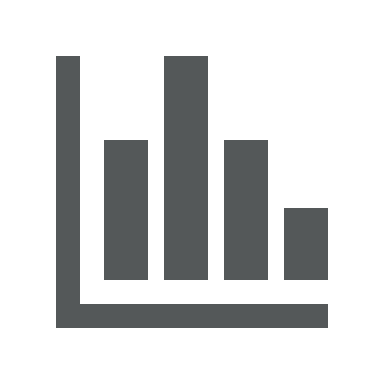 Phasellus hendrerit facilisis nisi eget consequat. Donec vitae nunc risus. In eu augue aliquam, imperdiet est et, accumsan ante.
Phasellus hendrerit facilisis nisi eget consequat. Donec vitae nunc risus. In eu augue aliquam, imperdiet est et, accumsan ante.
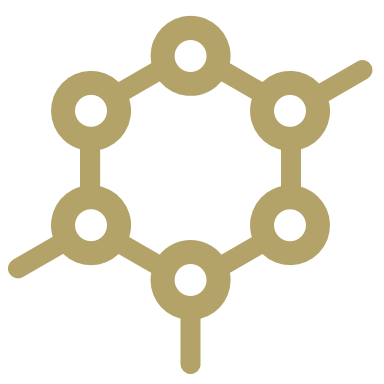 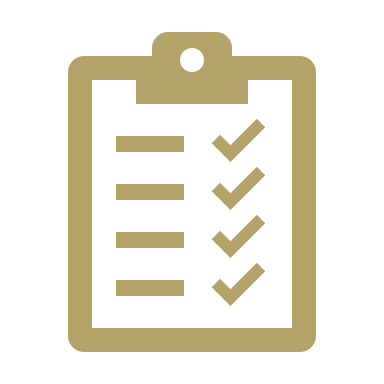 Phasellus hendrerit facilisis nisi eget consequat. Donec vitae nunc risus. In eu augue aliquam, imperdiet est et, accumsan ante.
Phasellus hendrerit facilisis nisi eget consequat. Donec vitae nunc risus. In eu augue aliquam, imperdiet est et, accumsan ante.
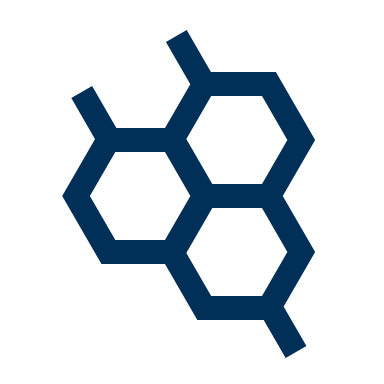